インターネットたのしもう！
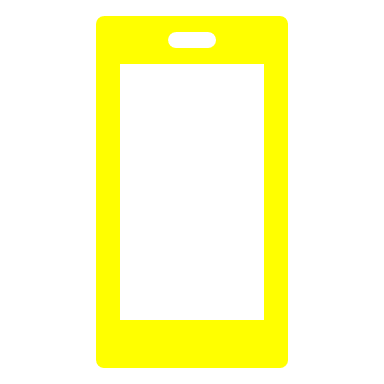 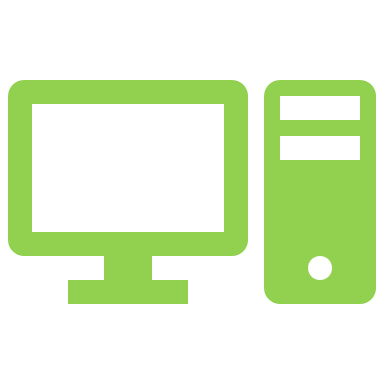 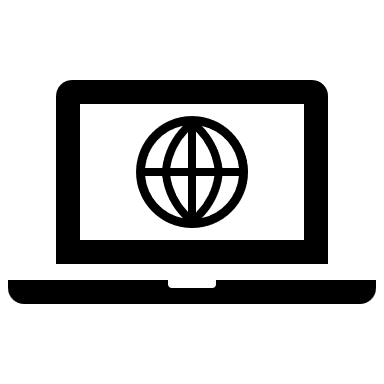 たいせつなのはやくそく
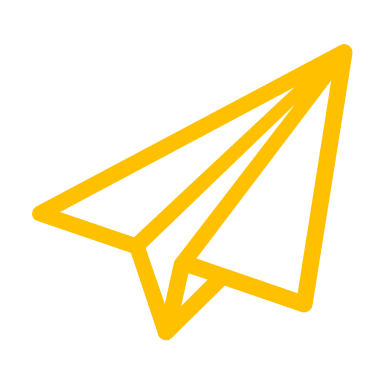 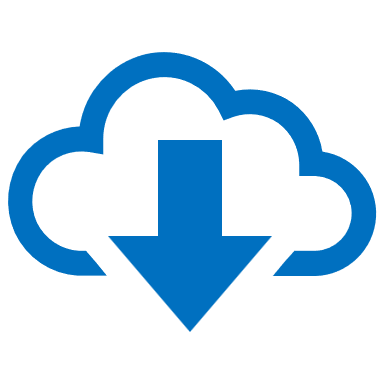 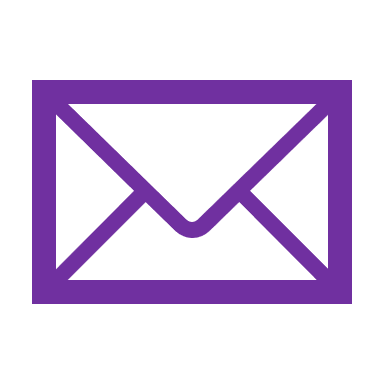 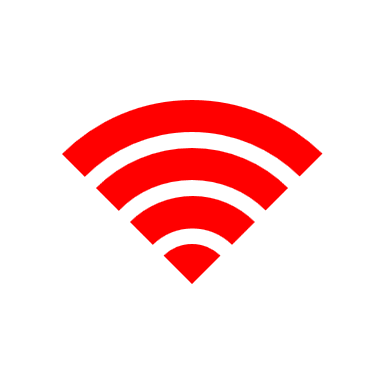 インターネット　　つかったことありますか？
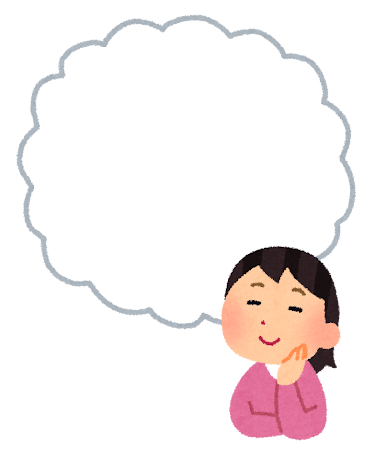 どうが
ゲーム
テレビでんわ
いろいろなたのしみ
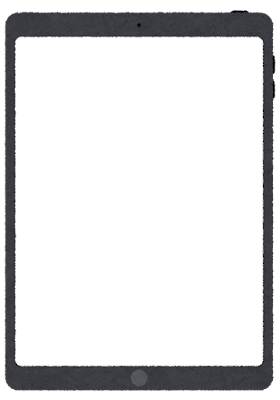 どうがをたのしむ

　ゲームをたのしむ

　おんがくをたのしむ

　しらべものをする
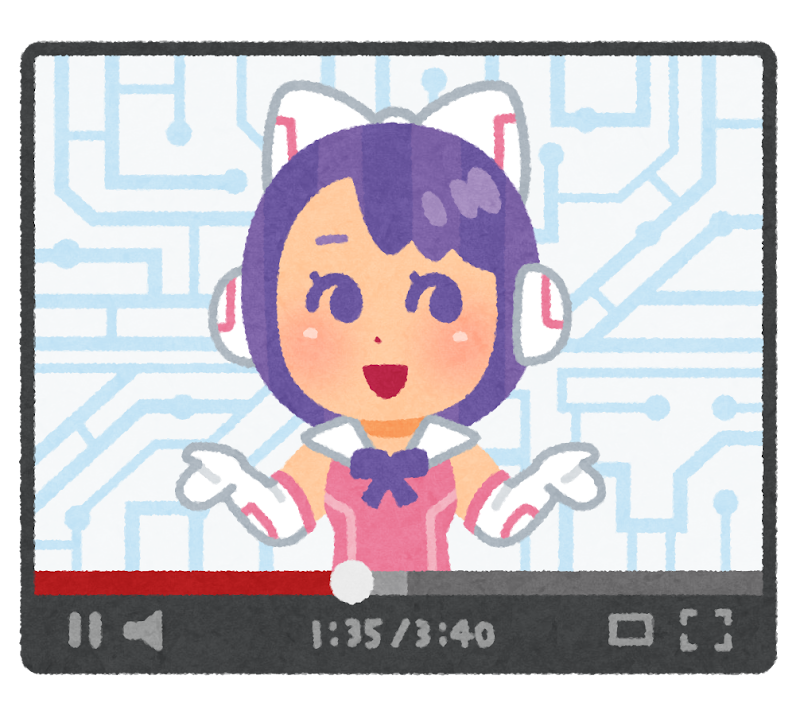 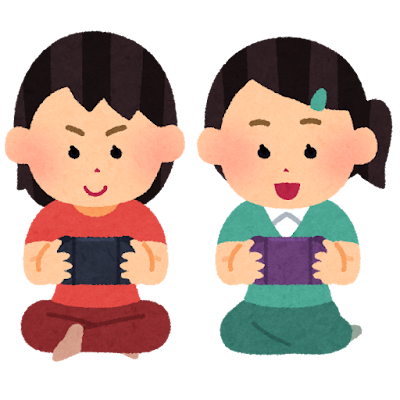 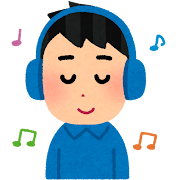 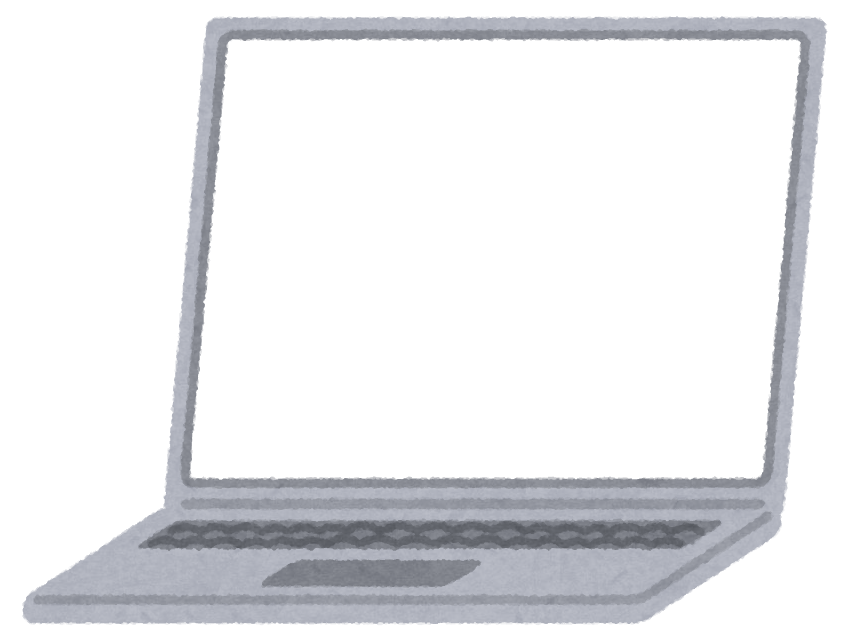 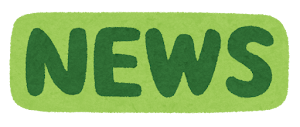 みなさんがたのしんでいる
インターネット
そと
外でしょうか、うちでしょうか？
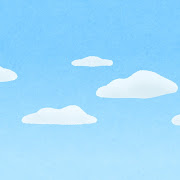 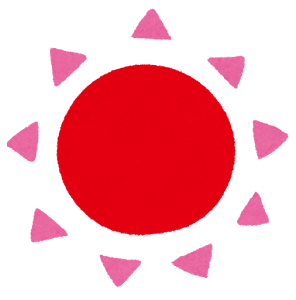 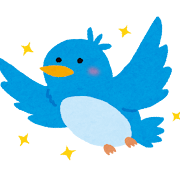 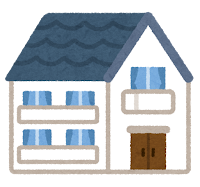 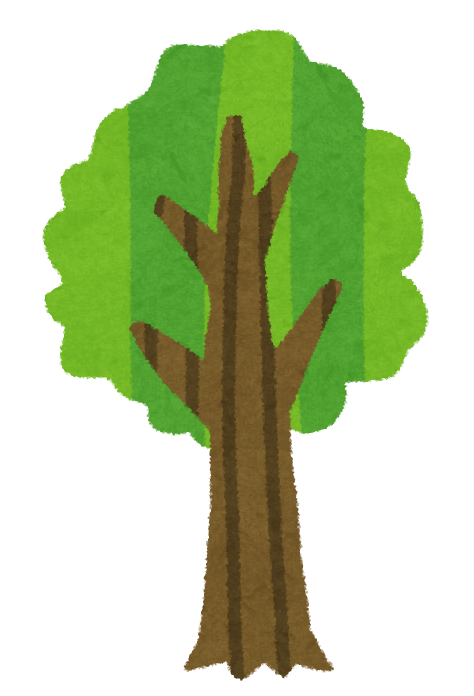 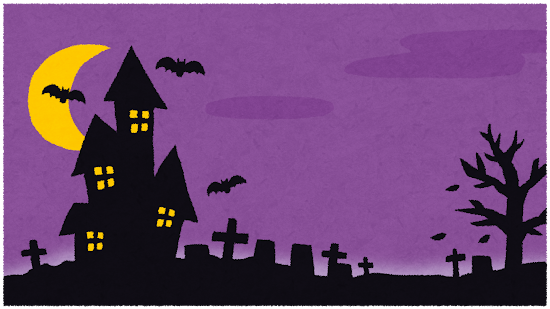 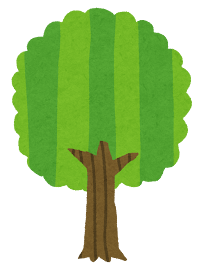 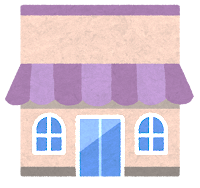 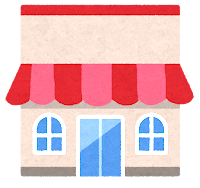 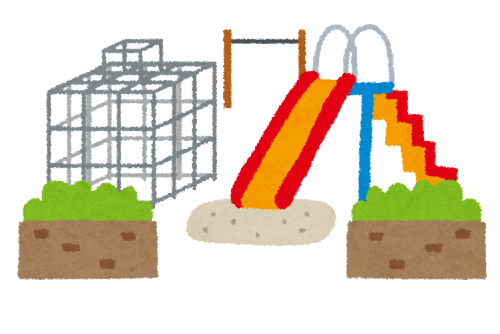 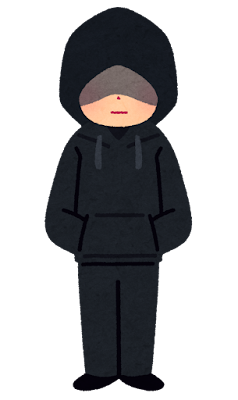 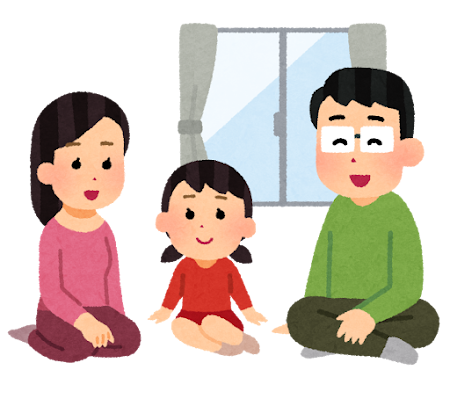 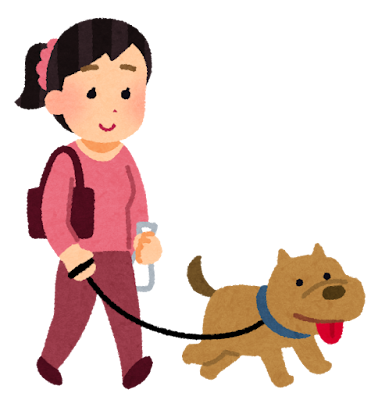 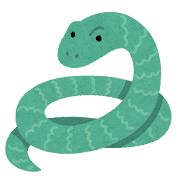 そと
インターネットは外です！
こうえん　　→　ゲーム、ＳＮＳ‥‥
みせ　　　　→　インターネットショッピング‥‥
ひととのおしゃべり
　　　　　　→　ＳＮＳ（ラインなどのトークアプリ）
としょかん   →　グーグルやヤフーなどの
　　　　　　　　けんさくサイト‥‥
　ほかにはなにがあるかな？
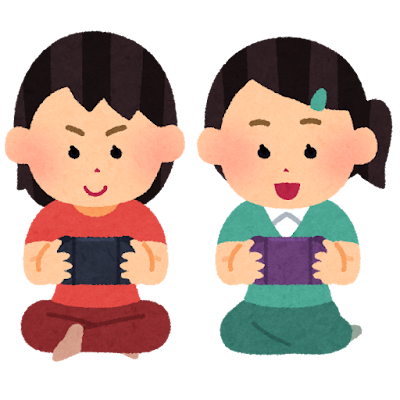 そと
インターネットは外です外にいくときはやくそくや、きをつけることがあります
そと
そと
外あそびのやくそく　　　　　　　　　どんなものがあるかな？
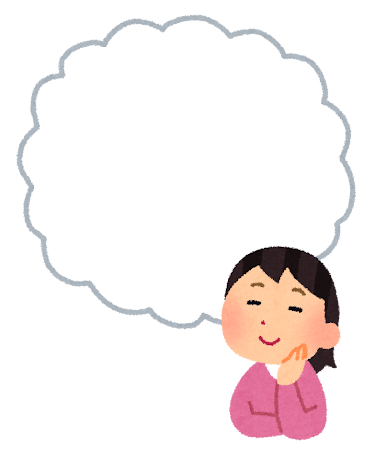 そと
外あそびのやくそく　　　　　　　　どんなものがあるかな？
＊　おうちのひとに、でかけていいかをきく。
　
　＊　なにをするか、どこにいくか、だれとあそぶかを
　　おうちのひとにつたえる。
　
　＊　なんじにかえるかをおうちのひとにつたえる。
　　　　　　　　　　　　　　　　　　　　　　　など
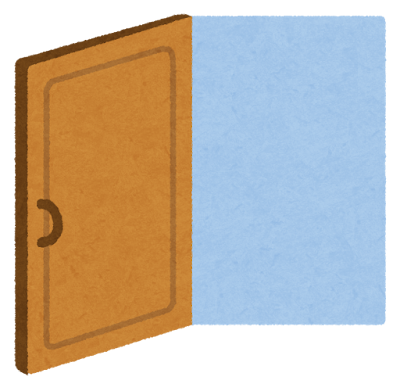 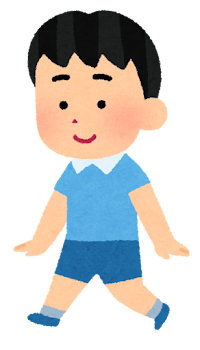 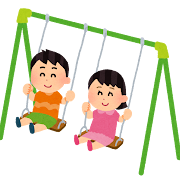 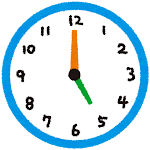 インターネットも　　外といっしょ
そと
どんなやくそくが
　　　　　　　あるかな？
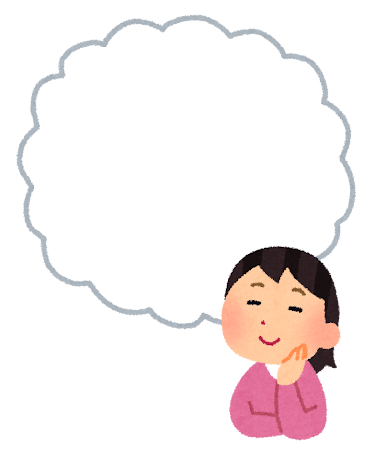 インターネットのやくそく　　外といっしょだとかんがえよう
そと
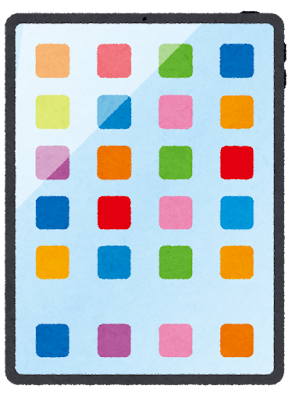 ＊　おうちのひとに、つかっていいかをきく。
＊　どのアプリでなにをするか。だれとつうしんするか。
　　おうちのひとにつたえる。
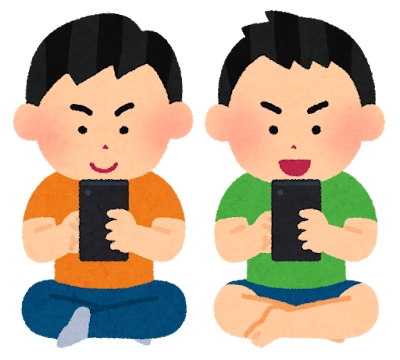 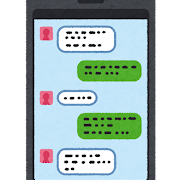 ＊　なんじまでつかうかおうちのひとにつたえる。
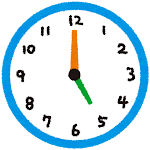 そと
外あそびのあぶない！　　　　　　　　　どんなものがあるかな？
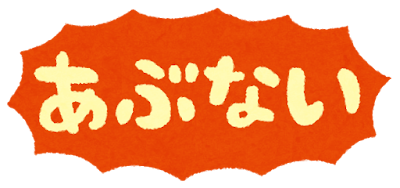 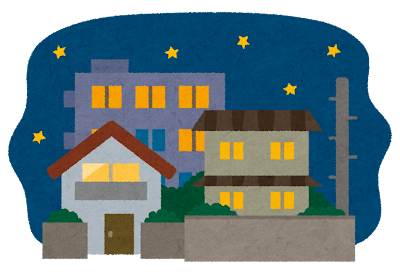 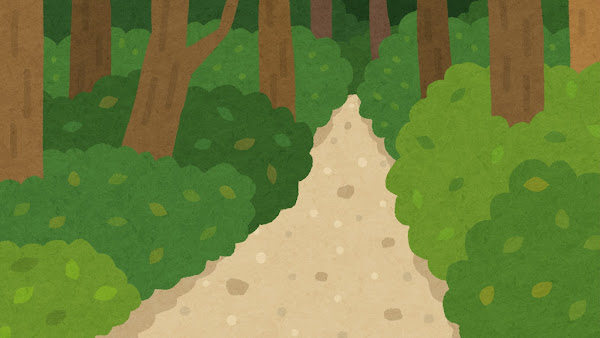 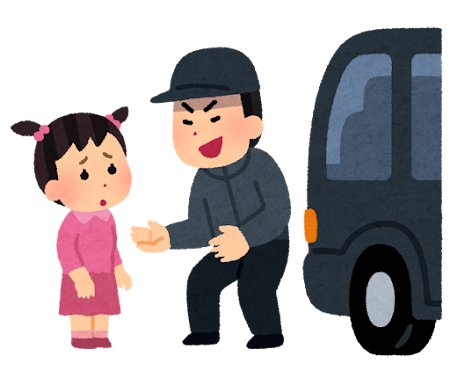 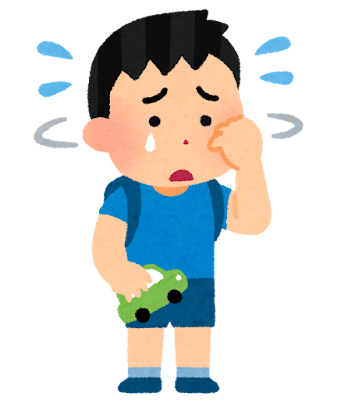 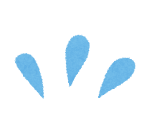 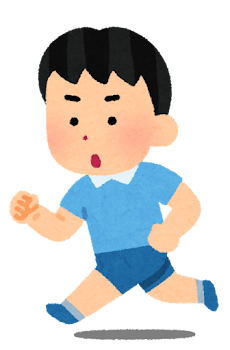 そと
外でのあぶない！をさけるために
＊　しらないところへいかない。
　
　＊　しらないひとにはついていかない。
　
　＊　きめられたじかんにかえる。
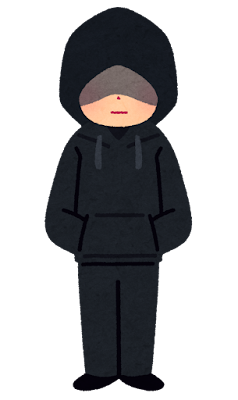 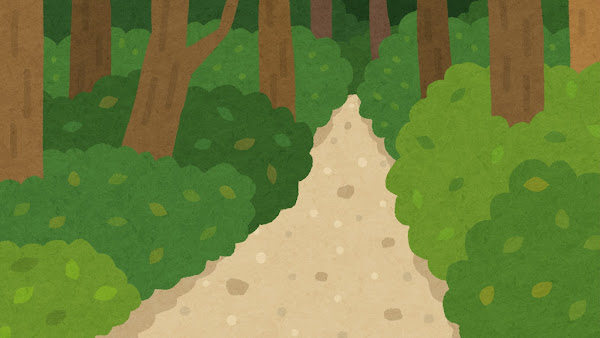 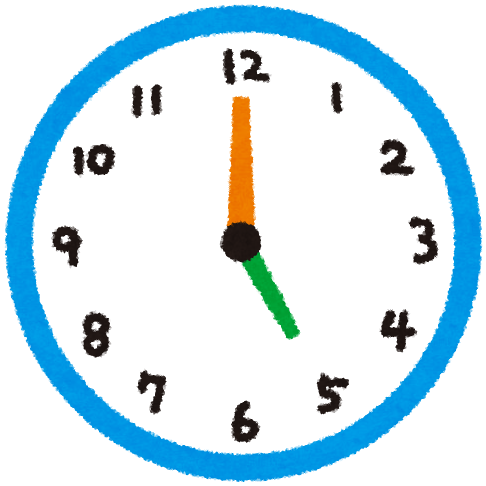 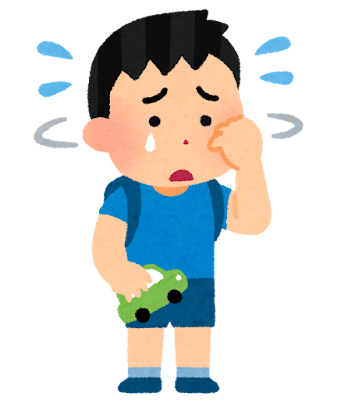 インターネットのあぶない！　　外といっしょだとかんがえよう
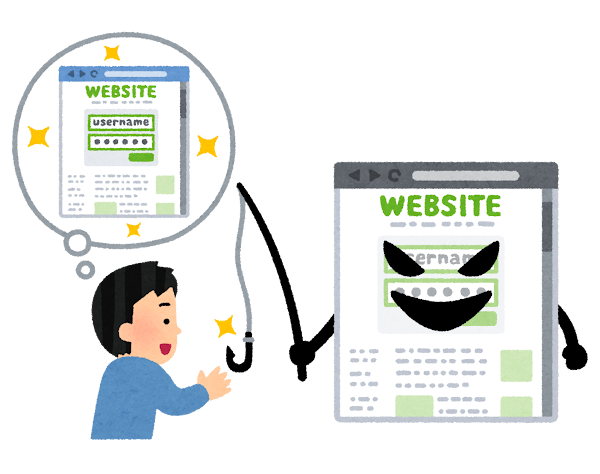 そと
＊　しらないアプリ、サイトはつかわない。
　
　＊　しらないひとからのメッセージにはこたえない。
　
　＊　きめられたじかんにおわる。
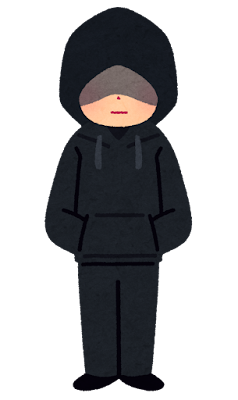 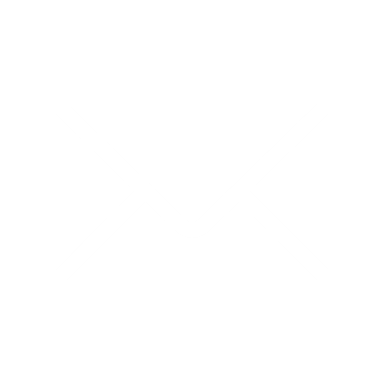 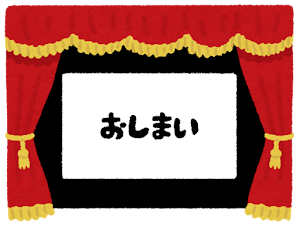 そと
インターネットは外といっしょ
やくそくをまもってインターネットを
あんぜんに　たのしみましょう！
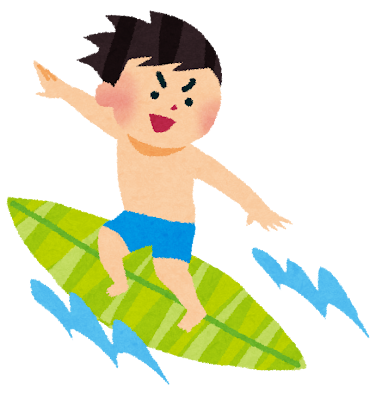 ふりかえり
インターネットのやくそく　　外といっしょだとかんがえよう
そと
＊　おうちのひとに、つかっていいかをきく。
　
　＊　どのアプリでなにをするか。だれとつうしんするか。
　　おうちのひとにつたえる。
　
　＊　なんじまでつかうかおうちのひとにつたえる。
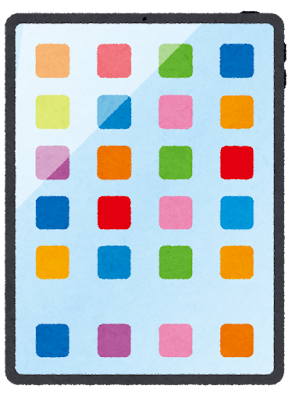 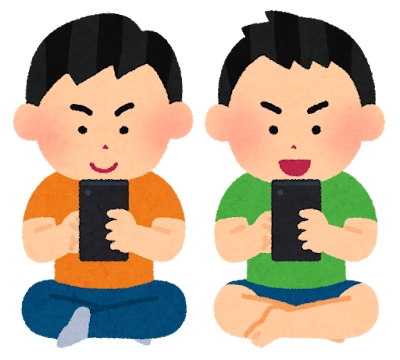 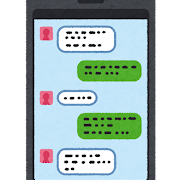 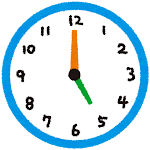 インターネットのあぶない！　　外といっしょだとかんがえよう
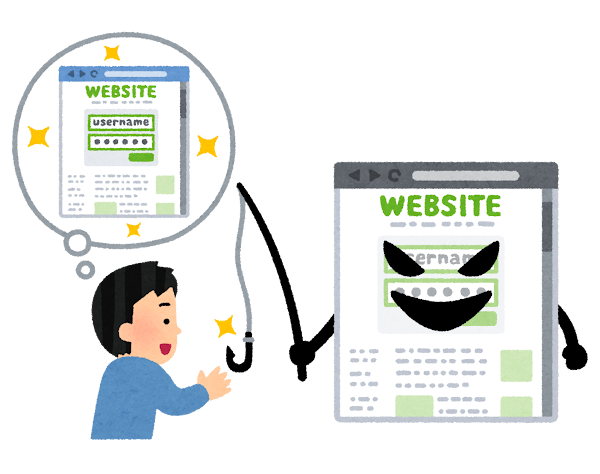 そと
＊　しらないアプリ、サイトはつかわない。
　
　＊　しらないひとからのメッセージにはこたえない。
　
　＊　きめたじかんにおわる。
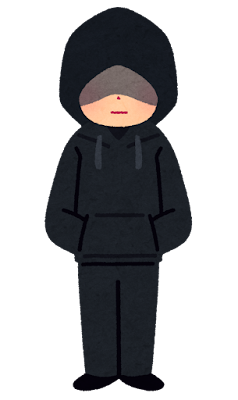 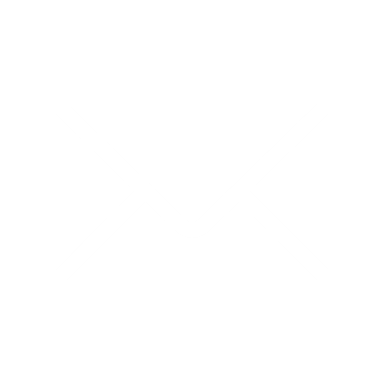 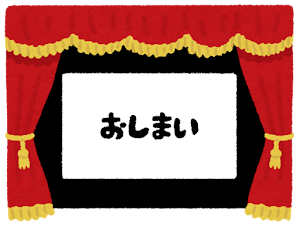 やくそくシートをつくってみよう（くまもとくんのばあい）
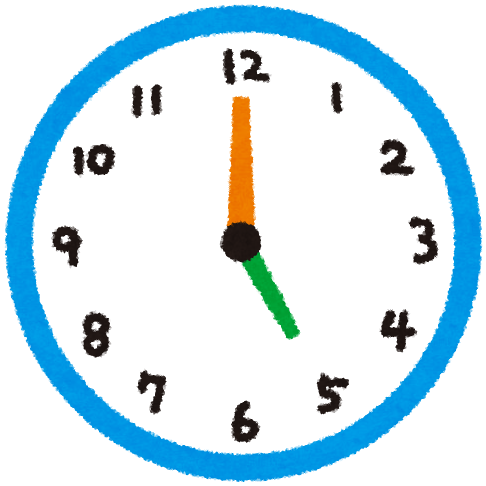 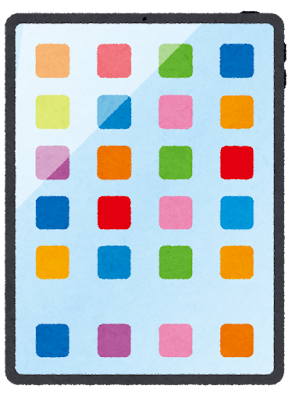 いちにちのなかで、
つかえるじかんを
かんがえてみよう
おうちのひとと
はなしあって
おへんじをもらう
あそびたい
アプリはなに？
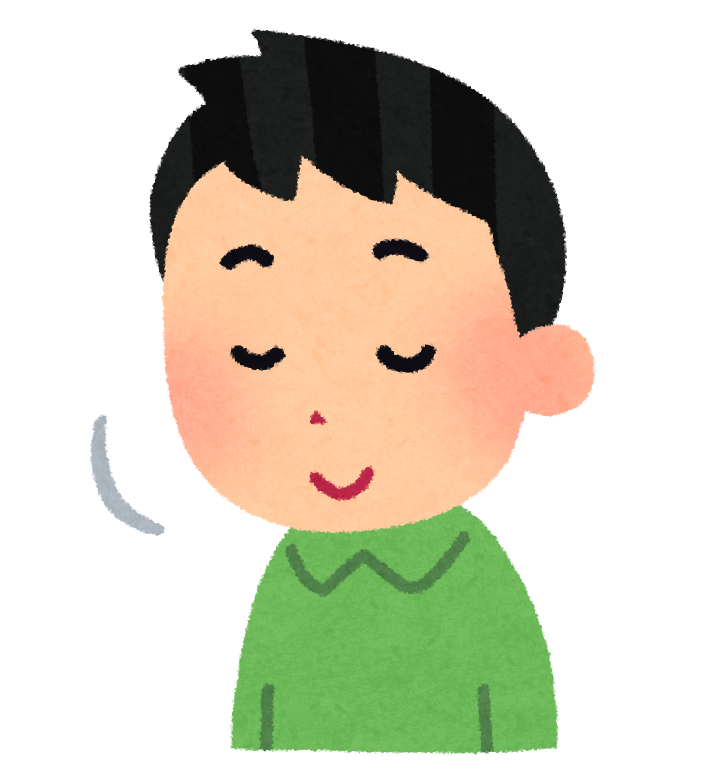 インターネットやくそくシート
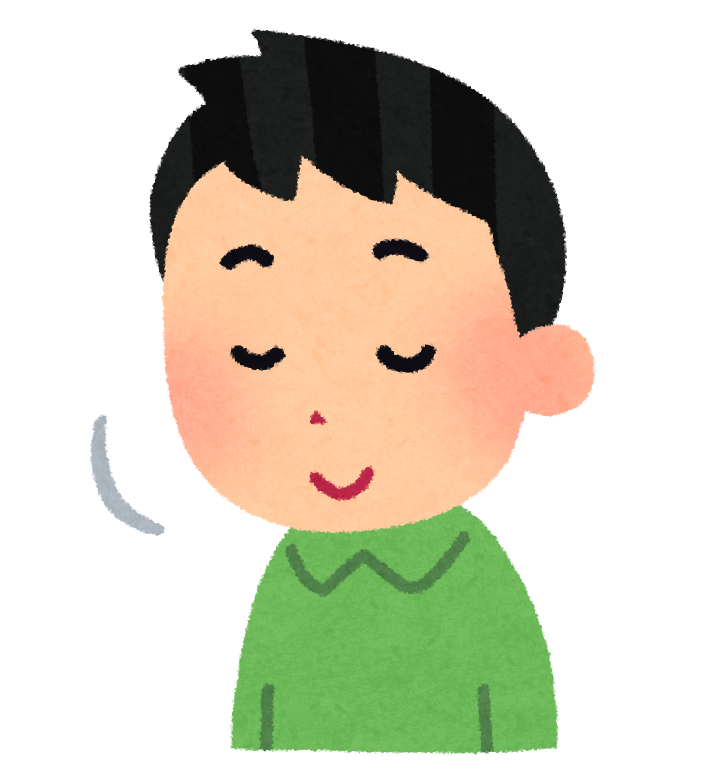 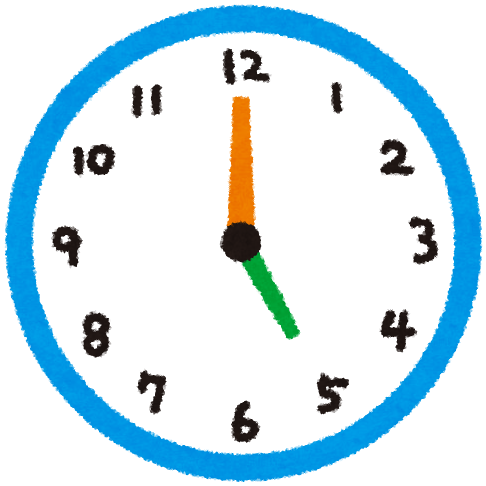 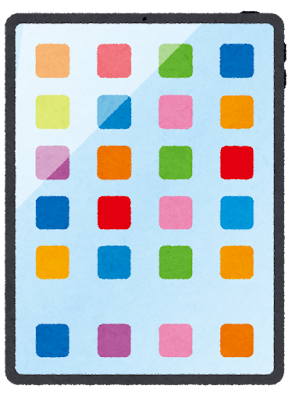 やくそくをまもって　インターネットをたのしもう！
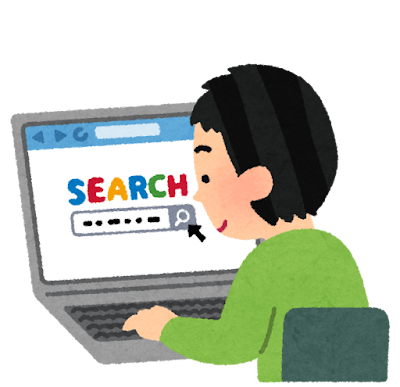 なつだけの
たのしみも
わすれないでね
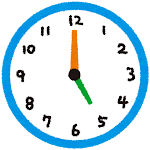 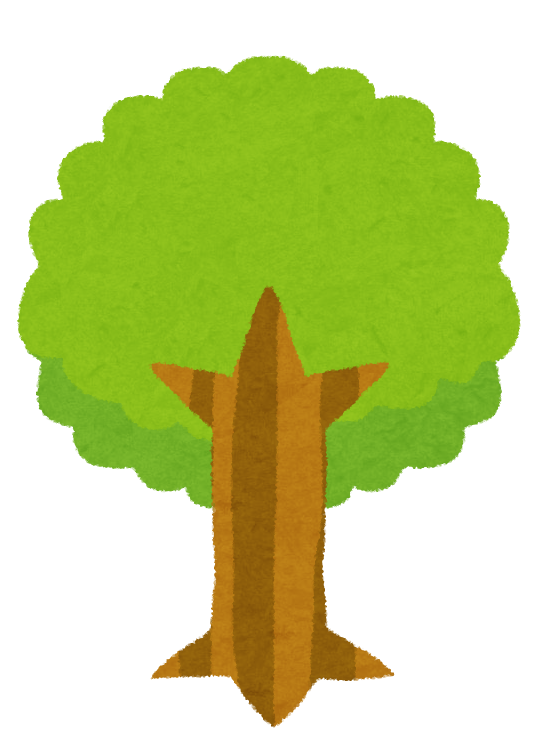 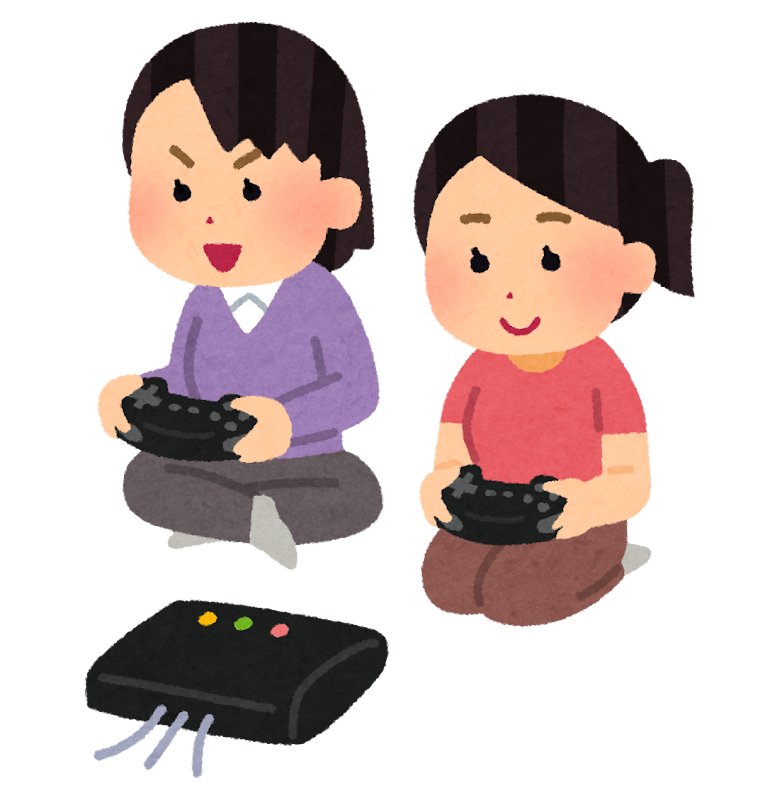 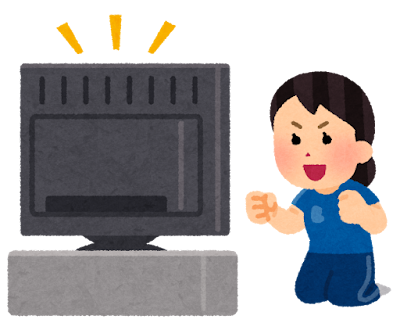 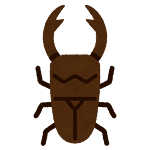 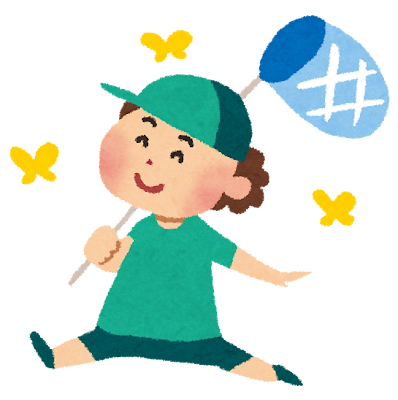